Методическое сопровождение самообразования педагога
Кладовая знаний
«Воспитание, полученное человеком, закончено, достигло своей цели, когда человек настолько созрел, что обладает силой и волей самого себя образовывать в течение дальнейшей жизни, и знает способ и средства, как он это может осуществить в качестве индивидуума, воздействующего на мир»
		А. Дистервег
Если процесс образования ... :
Осуществляется добровольно;
Осуществляется сознательно;
Планируется, управляется и контролируется самим человеком;
Необходим для совершенствования 
     каких-либо качеств или навыков…                                                                                       
то речь идет о самообразовании.
Вопросы
Этапы самообразования и примерный план работы над темой.
Цели, задачи и формы самообразования.
Составляющие и виды деятельности по самообразованию.
Результат и формы представления материалов по самообразованию.
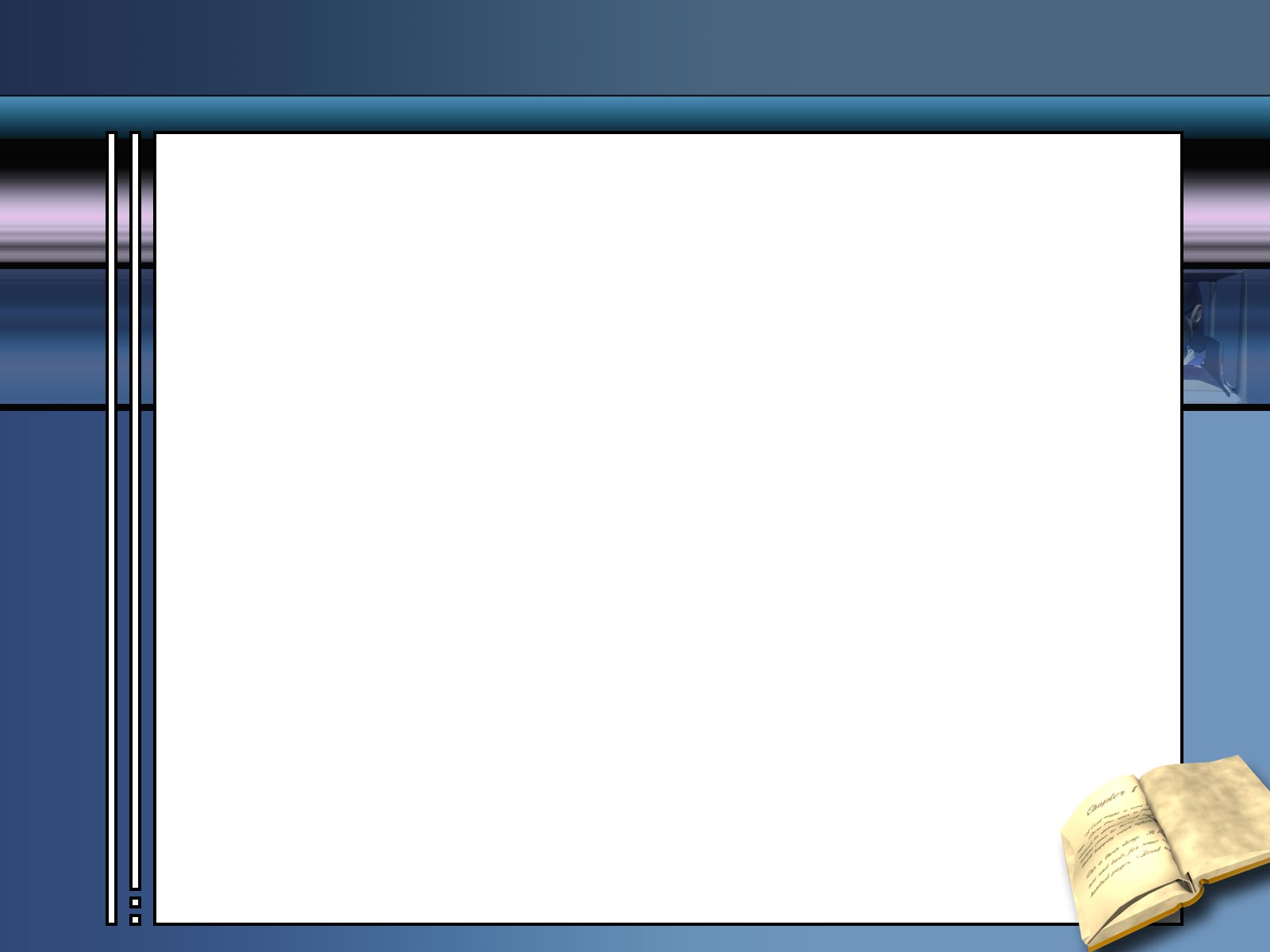 Этапы самообразования
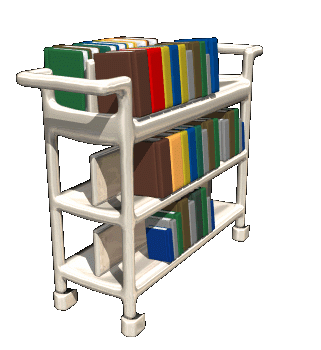 Выбор направления и темы самообразования.
Формулирование цели и задач самообразования.
Определение круга источников информации.
Выбор формы самообразования.
Составление плана самообразования.
Определение результата самообразования.
Анализ и оценка деятельности в процессе самообразования, подготовка отчета.
Отчёт.
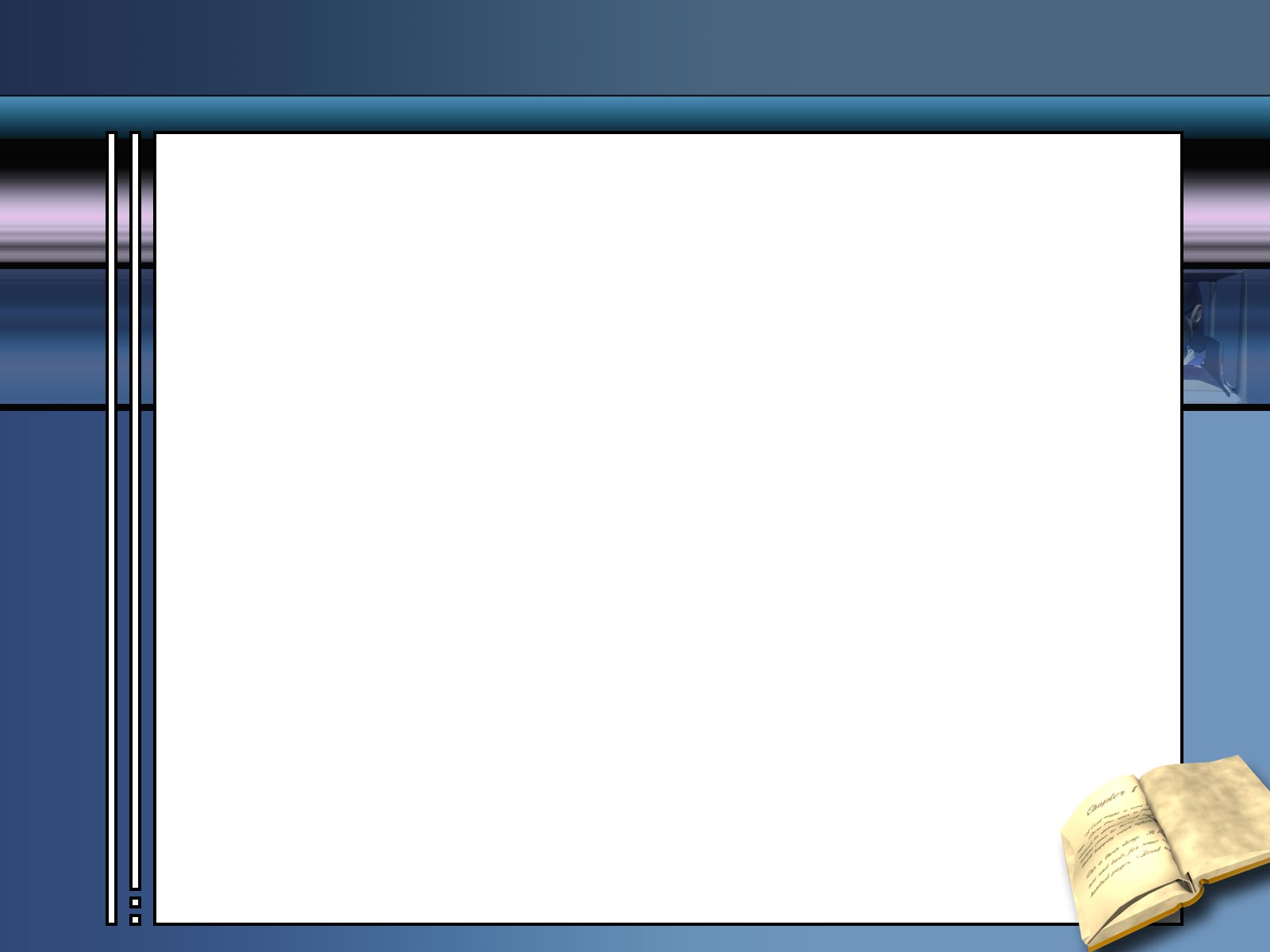 Личный план самообразования учителя
Название темы
Цели
Задачи
Этапы работы
Сроки выполнения каждого этапа
Действия и мероприятия, проводимые в процессе работы над темой
Способ демонстрации результата проделанной работы
Форма отчета по проделанной работе
Цель самообразования
повышение уровня своей эрудиции, правовой и общей культуры;
изучение и внедрение новых педагогических технологий;
изучение и внедрение новых форм, методов и приемов обучения;
совершенствование своих знаний в области педагогической психологии и др.
Формы
самообразования
учителя 
индивидуальная
групповая
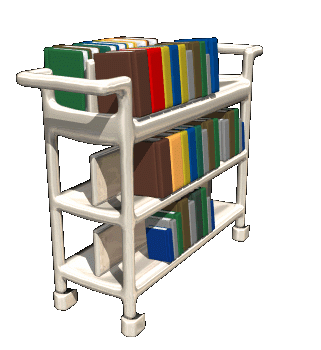 Составляющие процесса самообразования учителя:
Изучение и внедрение новых педагогических технологий, форм, методов и приемов обучения.
Посещение уроков коллег и участие в обмене опытом.
Периодический  самоанализ своей профессиональной деятельности.
Совершенствование своих знаний в области классической и современной психологии и педагогики.
Повышение уровня своей эрудиции , правовой и общей культуры.
Результат самообразования:
повышение качества преподавания предмета
разработанные или изданные методические пособия, статьи, учебники, программы
разработка новых форм, методов и приемов обучения
разработка дидактических материалов, тестов, наглядностей
выработка методических рекомендаций по применению новой технологии
разработка и проведение открытых уроков по собственным, новаторским технологиям
создание комплектов педагогических разработок
Формы представления отчёта
Выступления (отчет) на заседании мо, мс, педсовета
Практикум
Тренинг
Мастер – класс
Обобщение опыта;
Методическое описание
Репортаж
Реферат 
Показ работы, открытый просмотр
Школа передового опыта
Журнал передового опыта
Творческий отчёт
Творческая лаборатория
Эстафета передового опыта
Педагогическая выставка
День открытых дверей
Педагогическая мастерская
Школа педагога экспериментатора
Коллоквиум
Стажировка
Серия учебных занятий
Портфолио
Творческая мастерская
Педагогический  проект
Профессиональные конкурсы
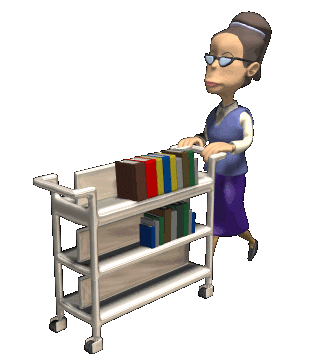 Творческих 
успехов!!!